СИНТАГМЕ
Именичке синтагме
ПОДСЕТИМО СЕ!
ЦРВЕНА ЈАБУКА
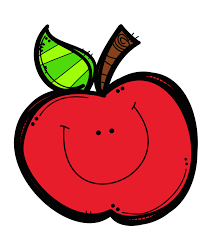 АТРИБУТ
Атрибут је именичка одредба која означава особину појма означеног именицом уз коју стоји. 
Атрибути су најчешће придеви, именице, заменице и бројеви, тј. именске речи. 
Они се додају некој именици да би означили њену битну особину.
МОЈА КЊИГА
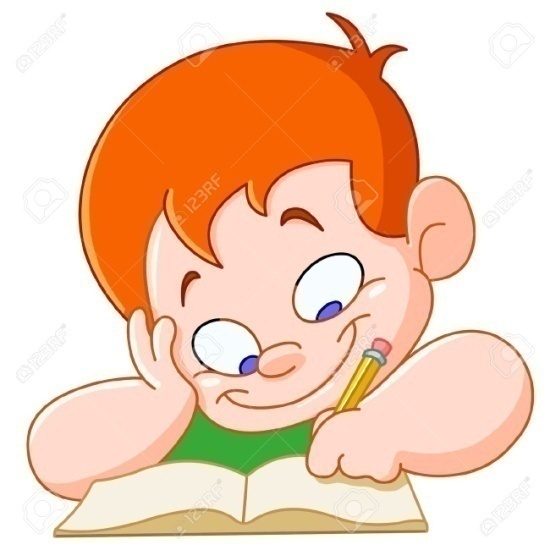 вредни дечак
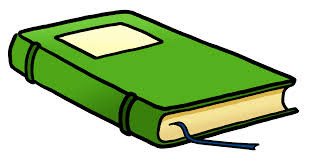 ИМЕНИЧКЕ СИНТАГМЕ
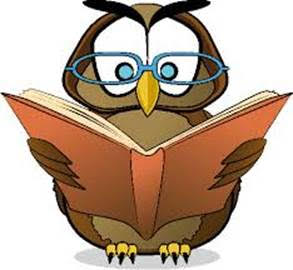 Именичке синтагме су најбројнији тип синтагми.
Сви зависни чланови именичких синтагми имају општи назив АТРИБУТИ.

су подељени на три типа:
АТРИБУТИ
РАЗЛИКУЈ!
предлог + именска реч
две речи обједињене функцијом и значењем
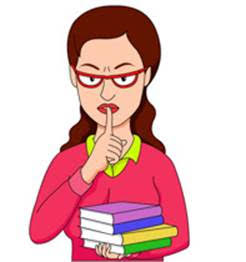 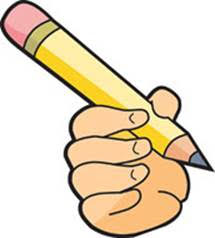 ЗАНИМЉИВА УПОТРЕБА СИНТАГМИ У СВАКОДНЕВНОМ ГОВОРУ
:
ФРАЗЕОЛОГИЗМИ су устаљене језичке јединице (најчешће синтагме) састављене од најмање две речи које обједињене имају одређено значење.
МРТВА ТИШИНА
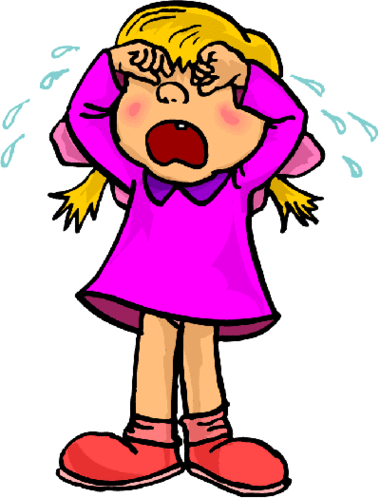 крокодилске сузе
камен спотицања
ДНО ДНА
десна рука
медвеђа услуга
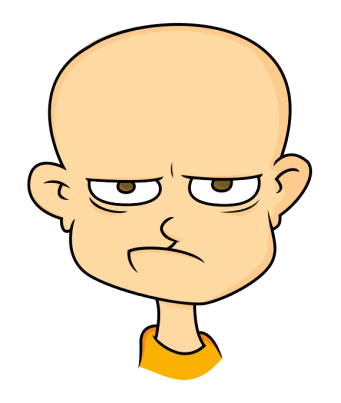 мачији кашаљ
жртвени јарац
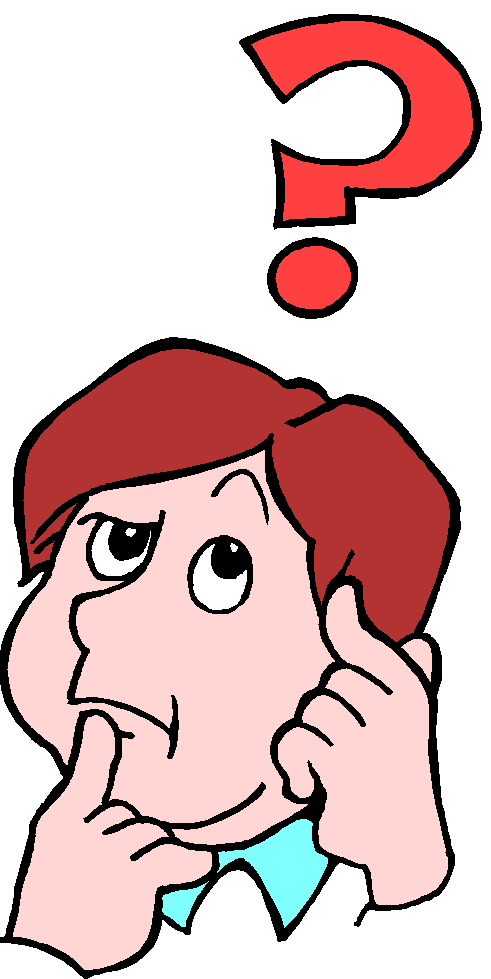 јабука раздора
Ахилова пета
Објасните значење синтагми!
У следећем тексту сваки стих осим прва два састоји се од именичке синтагме. Подвуци у свакој тој синтагми њену главну реч. У неким синтагмама налазе се и уже синтагме, па пази да подвучеш само главну реч шире синтагме:
Док у чуду свет га гледа,
он извлачи све одреда:
један калем црног конца,
поклопац од старог лонца,
један нови стаклен кликер,
млинчић којим меље бибер,
конфете са неке славе,
једно пакло нишке “Драве”,
црно дугме од капута,
једну боцу рума љута,
две лоптице за пинг-понг
И кинески жути гонг.           Арсен Диклић “Плави кит”
Извор: Д. Кликовац, В. Ломпар (2005). Збирка задатака из граматике српског језика за основну школу, Службени лист СЦГ, Београд